Good governance in statistics
The development of a revision policy for the German Federal Statistical Office (Destatis) in the European context

Irina Meinke
© Federal Statistical Office of Germany
Outline
General introduction
National perspective 
Destatis general revision policy
European perspective
Survey conducted within the ESS
Conclusion and outlook
© Federal Statistical Office of Germany
04.06.2014
slide 2
Revisions are generally defined as…
…any change in a value of a statistic released to the public either in printed or electronic form by an official agency. Revisions generally incorporate new, improved information or introduce methodological improvements…




ESS guidelines on revision policy for 
Principal European Economic Indicators
© Federal Statistical Office of Germany
04.06.2014
slide 3
Chances and risks of revisions
Chances: Revisions improve data quality
help to produce statistical data as up-to-date as possible (quality dimension timeliness)
ensure high standards of rigor and introduce methodological improvements (quality dimension accuracy)
Risks: Revisions can cast doubt on past empirical results
can damage the credibility of the statistical data
might confuse users
© Federal Statistical Office of Germany
04.06.2014
slide 4
Preventing risks: Implementing a general revision policy
A general revision policy… 
provides possible reasons for revisions
clarifies the typology of revisions
explains the timing of revisions
stipulates regular revision analysis
demands documentation
defines general revision principles
© Federal Statistical Office of Germany
04.06.2014
slide 5
Preventing risks: Implementing a general revision policy
A general revision policy… 
provides possible reasons for revisions
clarifies the typology of revisions
explains the timing of revisions
stipulates regular revision analysis
demands documentation
defines general revision principles
…is an important aspect of good governance in statistics

fosters transparent revision practices
enables users to get a detailed understanding of revisions
promotes confidence among users
© Federal Statistical Office of Germany
04.06.2014
slide 6
Preventing risks: Implementing a general revision policy
A general revision policy… 
provides possible reasons for revisions
clarifies the typology of revisions
explains the timing of revisions
stipulates regular revision analysis
demands documentation
defines general revision principles
…is an important aspect of good governance in statistics

fosters transparent revision practices
enables users to get a detailed understanding of revisions
promotes confidence among users
CASE STUDY DESTATIS
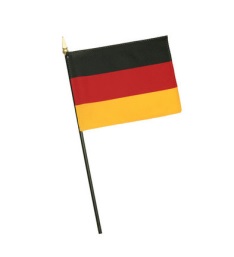 © Federal Statistical Office of Germany
04.06.2014
slide 7
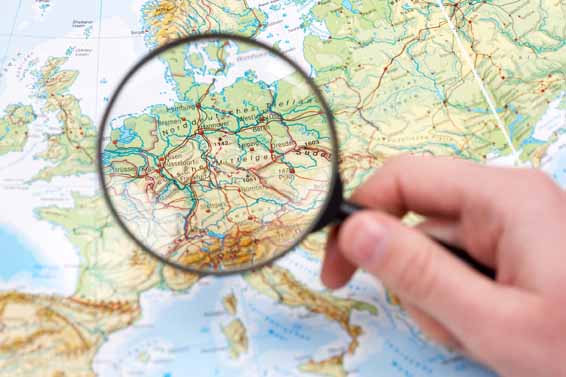 National perspective: Destatis general revision policy
Principle 1: the information gain and the burden on users are in acceptable relationship
Principles 2: revision cycles and releases are coordinated within statistical domains
Principle 3: transparent communication on revisions with the users
Principle 4: revision analyses are performed to ensure the quality of the statistical products and processes
drafted in 2013, to be released in 2014

developed in accordance with the ESS guidelines on revision policy
© Federal Statistical Office of Germany
04.06.2014
slide 8
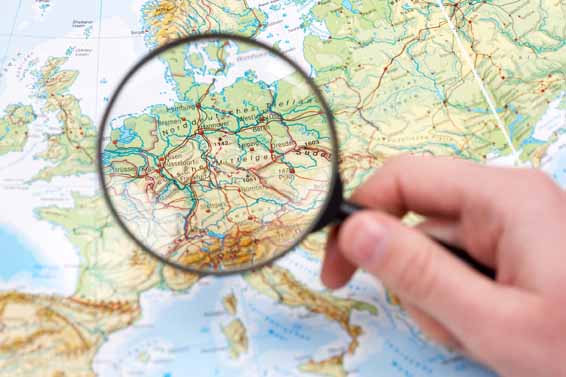 National perspective: Destatis general revision policy
Principle 1: the information gain and the burden on users are in acceptable relationship
Principles 2: revision cycles and releases are coordinated within statistical domains
Principle 3: transparent communication on revisions with the users
Principle 4: revision analyses are performed to ensure the quality of the statistical products and processes
drafted in 2013, to be released in 2014

developed in accordance with the ESS guidelines on revision policy
© Federal Statistical Office of Germany
04.06.2014
slide 9
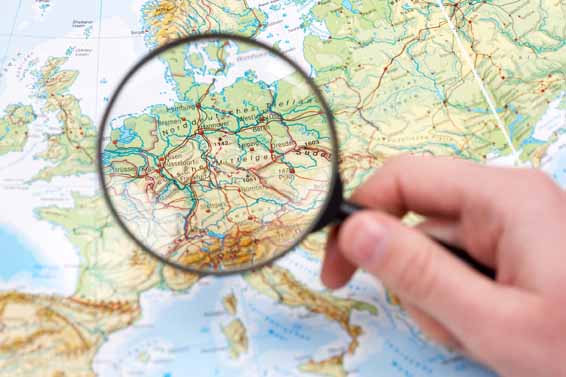 National perspective: Destatis general revision policy
Principle 1: the information gain and the burden on users are in acceptable relationship
Principles 2: revision cycles and releases are coordinated within statistical domains
Principle 3: transparent communication on revisions with the users
Principle 4: revision analyses are performed to ensure the quality of the statistical products and processes
drafted in 2013, to be released in 2014

developed in accordance with the ESS guidelines on revision policy
What are the ESS guidelines on revision policy?
© Federal Statistical Office of Germany
04.06.2014
slide 10
European perspective:ESS guidelines on revision policy
ESS guidelines on revision policy for Principal European Economic Indicators (PEEIs)
…can be generalized to other statistics
…endorsed by the ESSC in 2012
…provide good guidance for the development of national revision policies.
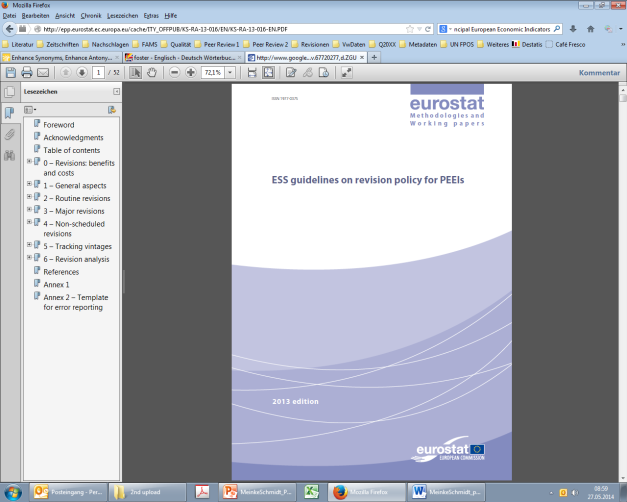 © Federal Statistical Office of Germany
04.06.2014
slide 11
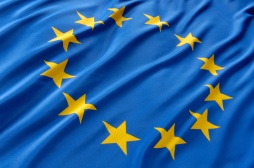 European perspective:Survey conducted within the ESS
Central questions of the survey:
Which ESS members have already developed a general revision policy? 
If no revision policy exists, are there preparations to develop such a policy?
Were the ESS guidelines on revision policy used as a reference document? 
Which other reference documents or revision policies from other countries were consulted?
Target: ESS Working Group “Quality in Statistics”
Field time: 3rd March – 4th April 2014
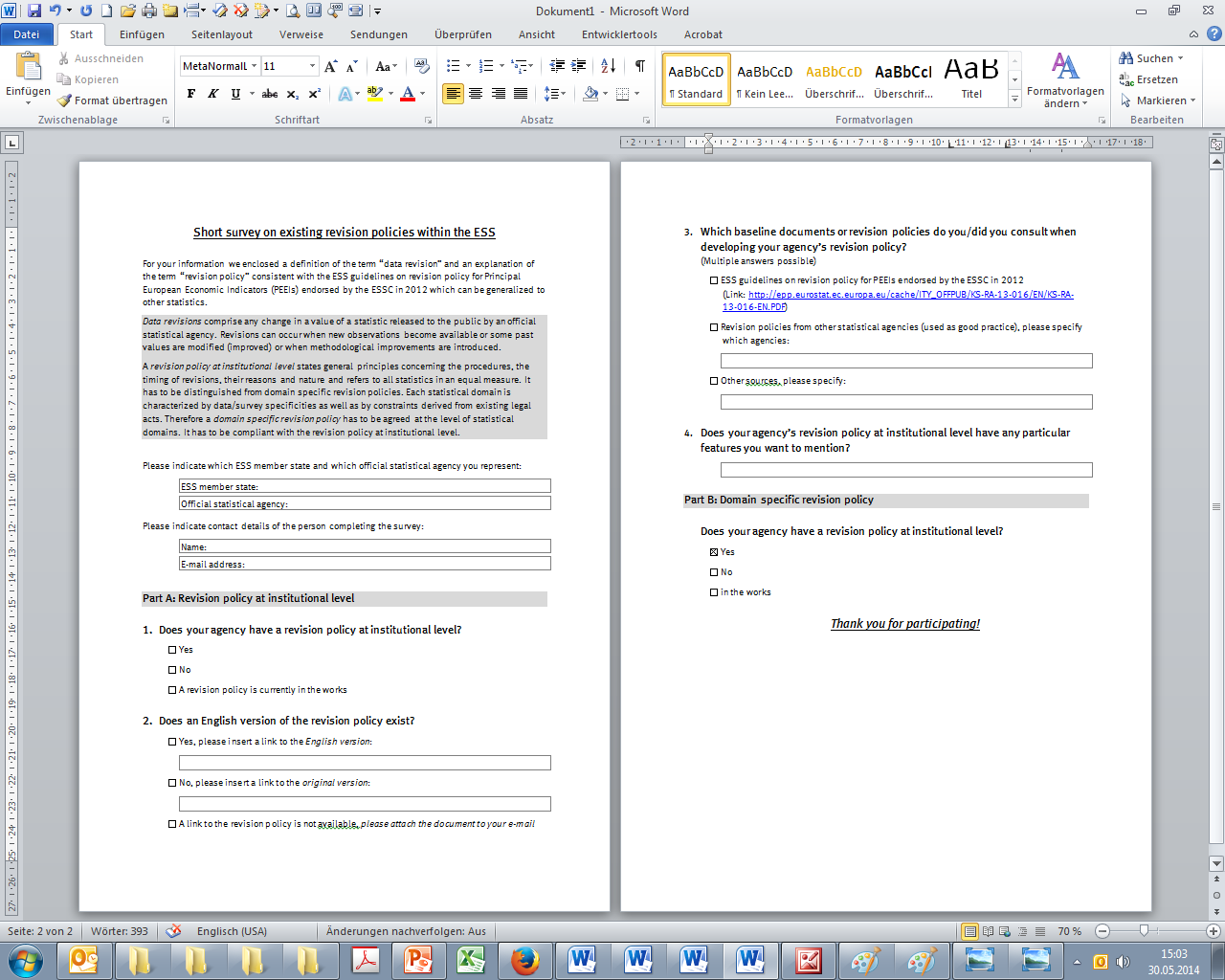 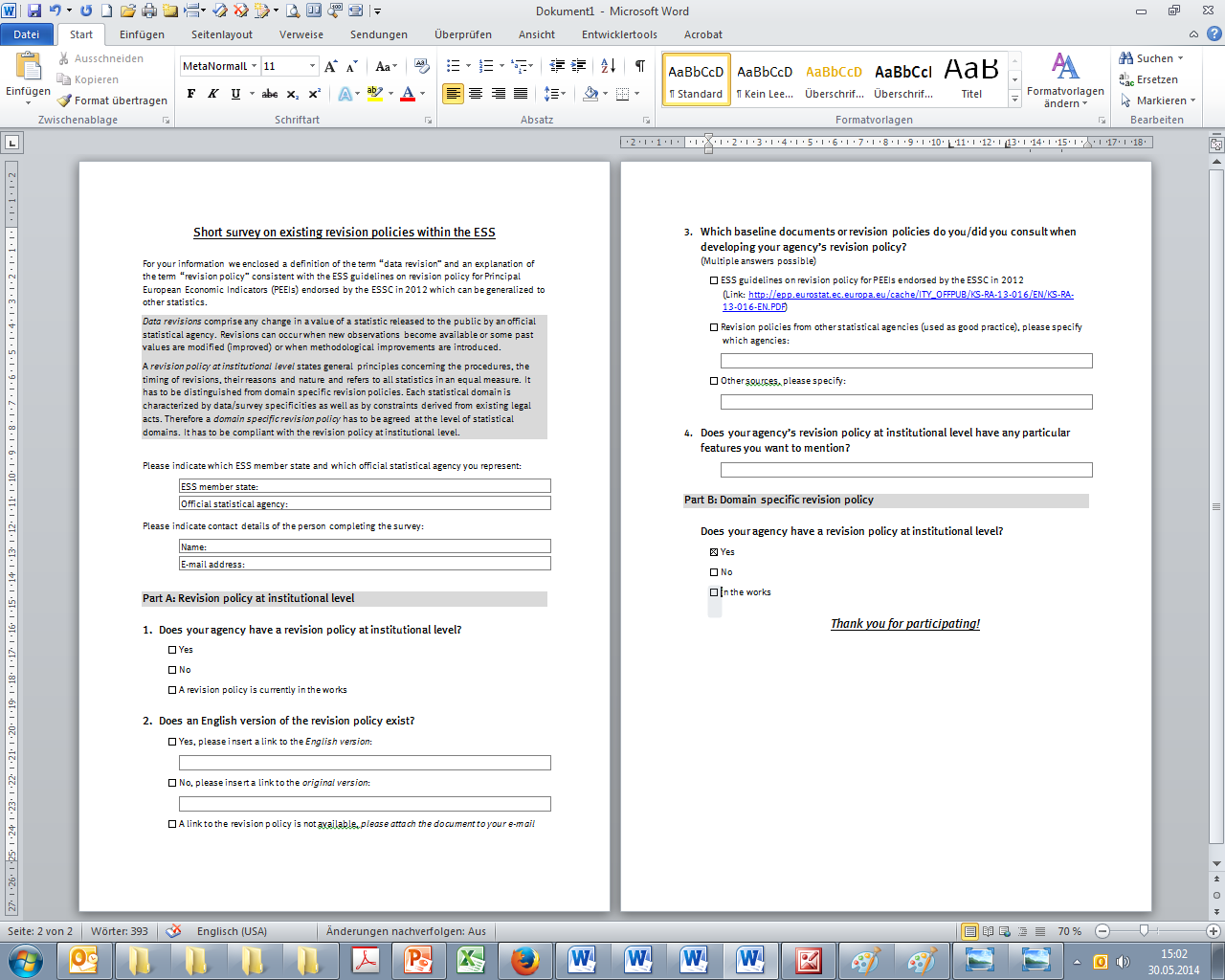 © Federal Statistical Office of Germany
04.06.2014
slide 12
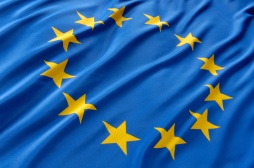 European perspective:Survey conducted within the ESS
Central questions of the survey:
Which ESS members have already developed a general revision policy? 
If no revision policy exists, are there preparations to develop such a policy?
Were the ESS guidelines on revision policy used as a reference document? 
Which other reference documents or revision policies from other countries were consulted?
Target: ESS Working Group “Quality in Statistics”
Field time: 3rd March – 4th April 2014
66% response rate
© Federal Statistical Office of Germany
04.06.2014
slide 13
Situation in Europe: Results from the survey
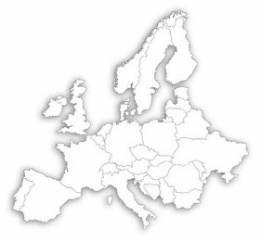 © Federal Statistical Office of Germany
05.06.2014
slide 14
Situation in Europe: Results from the survey
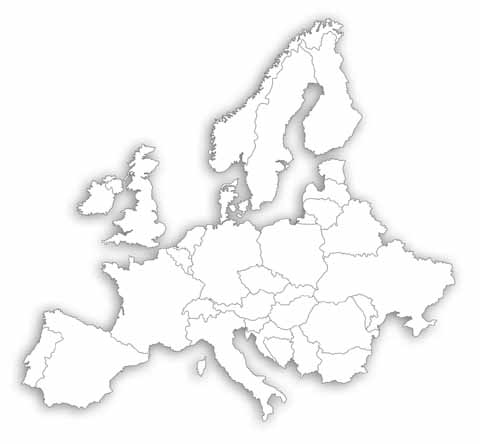 Used baseline documents
ESS guidelines on revision policy
from central banks, IMF, OECD and CMFB
revision policies from
Austria
Czech Republic
Portugal
United Kingdom
© Federal Statistical Office of Germany
04.06.2014
slide 15
Conclusion and outlook
European perspective
Considerable work has been done over the past years both at national and European level.
Destatis perspective  (might apply to other ESS members)
developing domain specific revision policies
publishing a revision calendar
© Federal Statistical Office of Germany
04.06.2014
slide 16
MANY THANKS FOR YOUR ATTENTION!
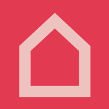 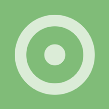 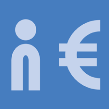 Irina Meinke
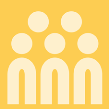 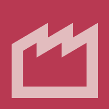 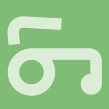 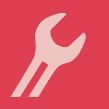 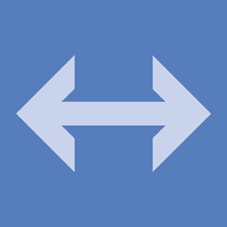 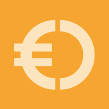 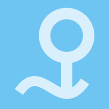 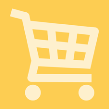 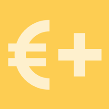 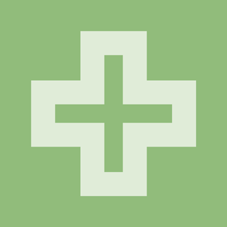 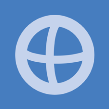 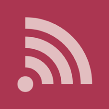 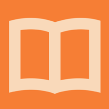 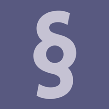 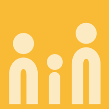 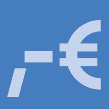 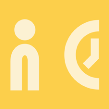 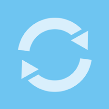 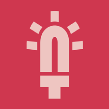 © Federal Statistical Office of Germany
Photo credits
Slide 7:		© photodisc / Backgrounds & Objects/Getty Images
Slide 8-10:	© Christian Schwier - Fotolia.com
Slide 12-13:	© panthermedia.net / Harald Richter
Slide 14-15:	© Tanja Bagusat - Fotolia.com
© Federal Statistical Office of Germany
04.06.2014
slide 18